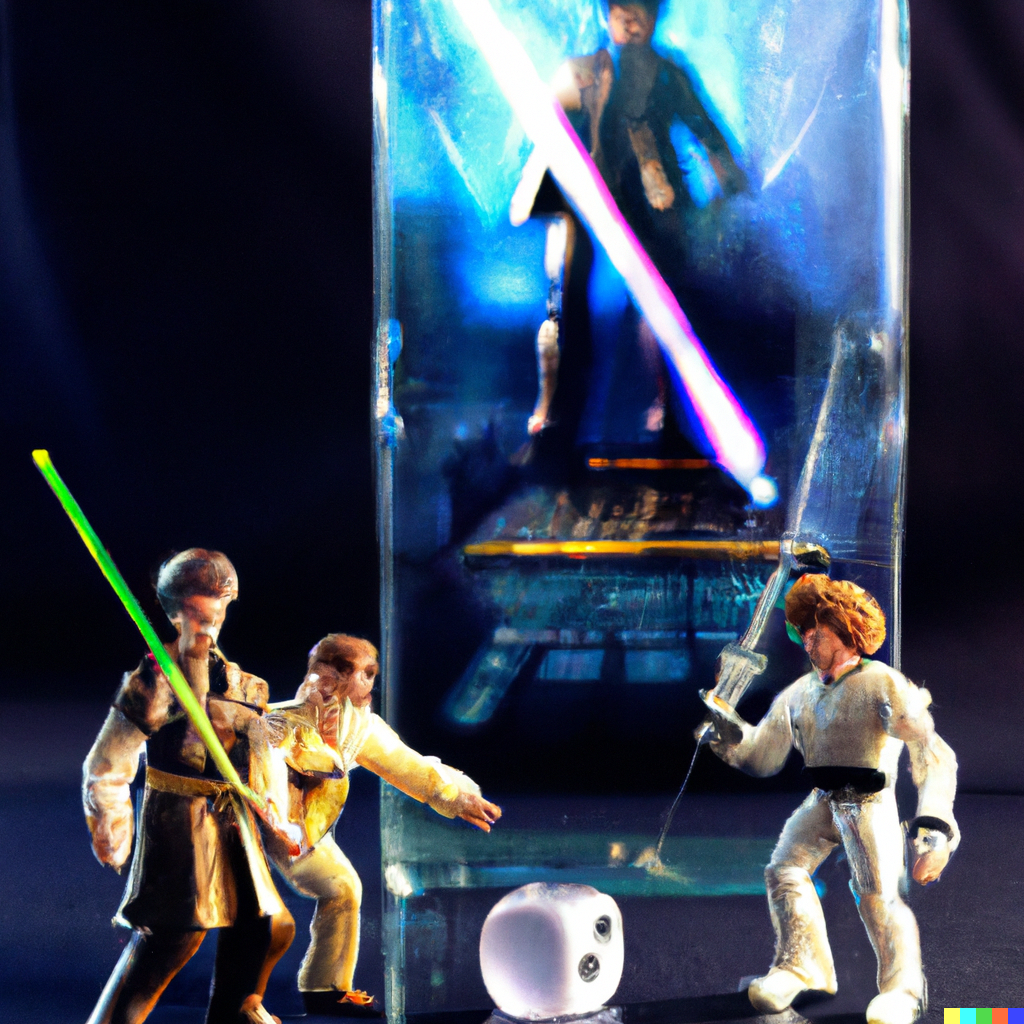 CS151Complexity Theory
Lecture10
May 4, 2023
Hardness vs. randomness
May 4, 2023
CS151 Lecture 10
2
Comparison
<<
>
May 4, 2023
CS151 Lecture 10
3
NW PRG
NW: for fixed constant δ, G = {Gn} with
seed length	t = O(log n)		t = O(log m)
running time 	nc			mc
output length 	m = nδ  		m
error 		ε < 1/m		
fooling size 	s = m		

Using this PRG we obtain BPP = P
to fool size nk use Gnk/δ
running time O(nk + nck/δ)2t = poly(n)
May 4, 2023
CS151 Lecture 10
4
NW PRG
May 4, 2023
CS151 Lecture 10
5
One bit
Suppose f = {fn } is s(n)-unapproximable, for s(n) = 2Ω(n), and in E
a “1-bit” generator family G = {Gn}:
Gn(y) = y◦flog n(y)

Idea: if not a PRG then exists a predictor that computes flog n with better than ½ + 1/s(log n) agreement; contradiction.
May 4, 2023
CS151 Lecture 10
6
One bit
May 4, 2023
CS151 Lecture 10
7
Many bits
Try outputting many evaluations of f:
G(y) = f(b1(y))◦f(b2(y))◦…◦f(bm(y))

Seems that a predictor must evaluate f(bi(y)) to predict i-th bit

Does this work?
May 4, 2023
CS151 Lecture 10
8
Many bits
Try outputting many evaluations of f:
G(y) = f(b1(y))◦f(b2(y))◦…◦f(bm(y))

predictor might notice correlations without having to compute f

but, more subtle argument works for a specific choice of b1…bm
May 4, 2023
CS151 Lecture 10
9
Nearly-Disjoint Subsets
{1..t}
S2
S1
S3
May 4, 2023
CS151 Lecture 10
10
Nearly-Disjoint Subsets
May 4, 2023
CS151 Lecture 10
11
Nearly-Disjoint Subsets
Proof sketch: 
pick random (log n)-subset of {1…t}
set t = O(log n) so that expected overlap with a fixed Si is εlog n/2
probability overlap with Si is > εlog n is at most 1/n
union bound: some subset has required small overlap with all Si picked so far…
find it by exhaustive search; repeat n times.
May 4, 2023
CS151 Lecture 10
12
The NW generator
flog n:
010100101111101010111001010
seed y
May 4, 2023
CS151 Lecture 10
13
The NW generator
Theorem (Nisan-Wigderson): G={Gn} is a pseudo-random generator with:

seed length t = O(log n)
output length m = nδ/3
running time nc
fooling size s = m
error ε = 1/m
May 4, 2023
CS151 Lecture 10
14
The NW generator
Proof:
assume does not ε-pass statistical test C = {Cm} of size s:
|Prx[C(x) = 1] – Pry[C( Gn(y) ) = 1]| > ε

can transform this distinguisher into a predictor P of size s’ = s + O(m):
Pry[P(Gn(y)1…i-1) = Gn(y)i]  > ½ + ε/m
May 4, 2023
CS151 Lecture 10
15
The NW generator
Gn(y)=flog n(y|S1)◦flog n(y|S2)◦…◦flog n(y|Sm)
flog n:
010100101111101010111001010
y ’
Si
May 4, 2023
CS151 Lecture 10
16
The NW generator
Gn(y)=flog n(y|S1)◦flog n(y|S2)◦…◦flog n(y|Sm)
flog n:
010100101111101010111001010
y ’
Si
May 4, 2023
CS151 Lecture 10
17
The NW generator
Gn(y)=flog n(y|S1)◦flog n(y|S2)◦…◦flog n(y|Sm)
output     flog n(y ’)
flog n:
010100101111101010111001010
P
size m + O(m) + (m-1)2a  < s(log n) = nδ
 advantage ε/m=1/m2 > 1/s(log n) = n-δ
 contradiction
y’
hardwired tables
May 4, 2023
CS151 Lecture 10
18
Worst-case vs. Average-case
Theorem (NW): if E contains 2Ω(n)-unapp-roximable functions then BPP = P. 

How reasonable is unapproximability assumption?
Hope: obtain BPP = P from worst-case complexity assumption
try to fit into existing framework without new notion of “unapproximability”
May 4, 2023
CS151 Lecture 10
19
Worst-case vs. Average-case
Theorem (Impagliazzo-Wigderson, Sudan-Trevisan-Vadhan)
	If E contains functions that require size 2Ω(n) circuits, then E contains 2Ω(n) –unapp-roximable functions.

Proof: 
main tool: error correcting code
May 4, 2023
CS151 Lecture 10
20
Error-correcting codes
R
C(m)
May 4, 2023
CS151 Lecture 10
21
Distance and error correction
Σn
d
May 4, 2023
CS151 Lecture 10
22
Distance and error correction
can find short list of messages (one correct) after closer to d errors!

Theorem (Johnson): a binary code with distance (½ - δ2)n has at most O(1/δ2) codewords in any ball of radius (½ - δ)n.
May 4, 2023
CS151 Lecture 10
23
Example: Reed-Solomon
May 4, 2023
CS151 Lecture 10
24
Example: Reed-Solomon
Claim: distance d = q – k + 1
suppose Δ(C(m), C(m’)) < q – k + 1
then there exist polynomials pm(x) and pm’(x) that agree on more than k-1 points in Fq
polnomial p(x) = pm(x) - pm’(x) has more than k-1 zeros
but degree at most k-1…
contradiction.
May 4, 2023
CS151 Lecture 10
25
Example: Reed-Muller
May 4, 2023
CS151 Lecture 10
26
Example: Reed-Muller
May 4, 2023
CS151 Lecture 10
27
Codes and hardness
Reed-Solomon (RS) and Reed-Muller (RM) codes are efficiently encodable

efficient unique decoding?
yes (classic result)

efficient list-decoding?
yes (RS on problem set)
May 4, 2023
CS151 Lecture 10
28
Codes and Hardness
m:
0
1
1
0
0
0
1
0
Enc(m):
0
1
1
0
0
0
1
0
0
0
0
1
0
May 4, 2023
CS151 Lecture 10
29
Codes and Hardness
May 4, 2023
CS151 Lecture 10
30
Codes and Hardness
Key: circuit C that approximates f’ implicitly gives received word R 



Decoding procedure D “computes” f exactly
R:
0
0
1
0
1
0
1
0
0
0
1
0
0
Enc(m):
0
1
1
0
0
0
1
0
0
0
0
1
0
Requires special notion of efficient decoding
C
D
May 4, 2023
CS151 Lecture 10
31
Codes and Hardness
m:
0
1
1
0
0
0
1
0
0
1
1
0
0
0
1
0
0
0
0
1
0
Enc(m):
small circuit C approximating f’
R:
0
0
1
0
1
0
1
0
0
0
1
0
0
small circuit that computes f exactly
decoding procedure
C
D
f(i)
May 4, 2023
CS151 Lecture 10
32
Encoding
so, need ht ≥ k
May 4, 2023
CS151 Lecture 10
33
Encoding
May 4, 2023
CS151 Lecture 10
34
Encoding
m:
0
1
1
0
0
0
1
0
Fqt
pm degree h polynomial with pm(Emb(i)) = mi
St
5
2
7
1
2
9
0
3
6
8
3
. . .
. . .
0
1
0
0
1
0
1
0
May 4, 2023
CS151 Lecture 10
35
Decoding
Enc(m):
0
1
1
0
0
0
1
0
0
0
0
1
R:
0
0
1
0
1
0
1
0
0
0
1
0
May 4, 2023
CS151 Lecture 10
36
Decoding
May 4, 2023
CS151 Lecture 10
37
Decoding
pm:
5
2
7
1
2
9
0
3
6
8
3
R’:
5
9
7
1
6
9
0
3
6
8
1
May 4, 2023
CS151 Lecture 10
38
Restricting to a curve
May 4, 2023
CS151 Lecture 10
39